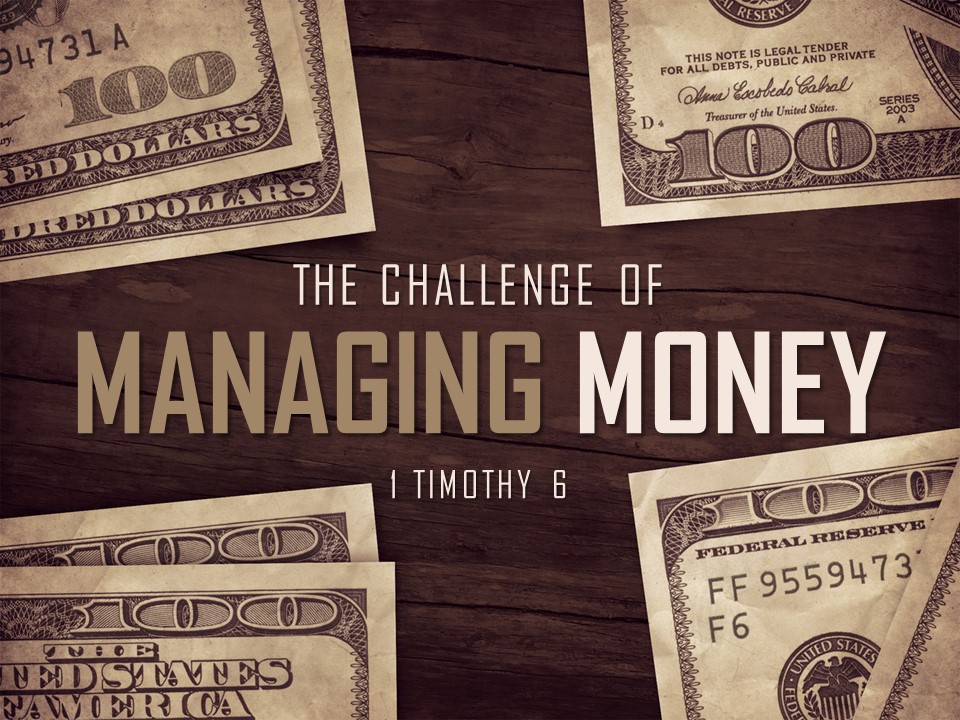 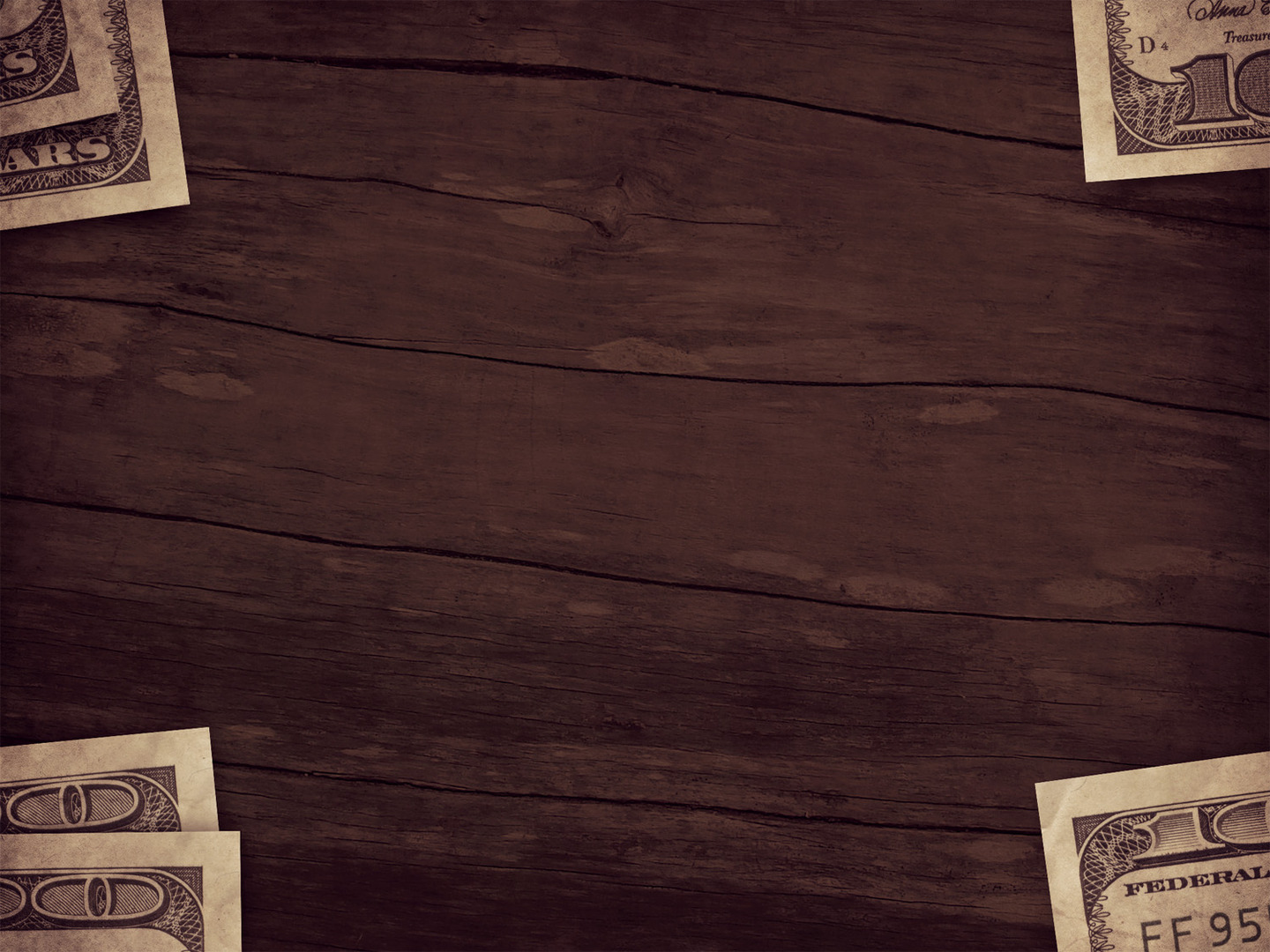 1 Timothy 6:6-8

6 But godliness with contentment is great gain, 7 for we brought nothing into the world, and we cannot take anything out of the world.8 But if we have food and clothing, with these we will be content.
THE CHALLENGE OF
MANAGING MONEY
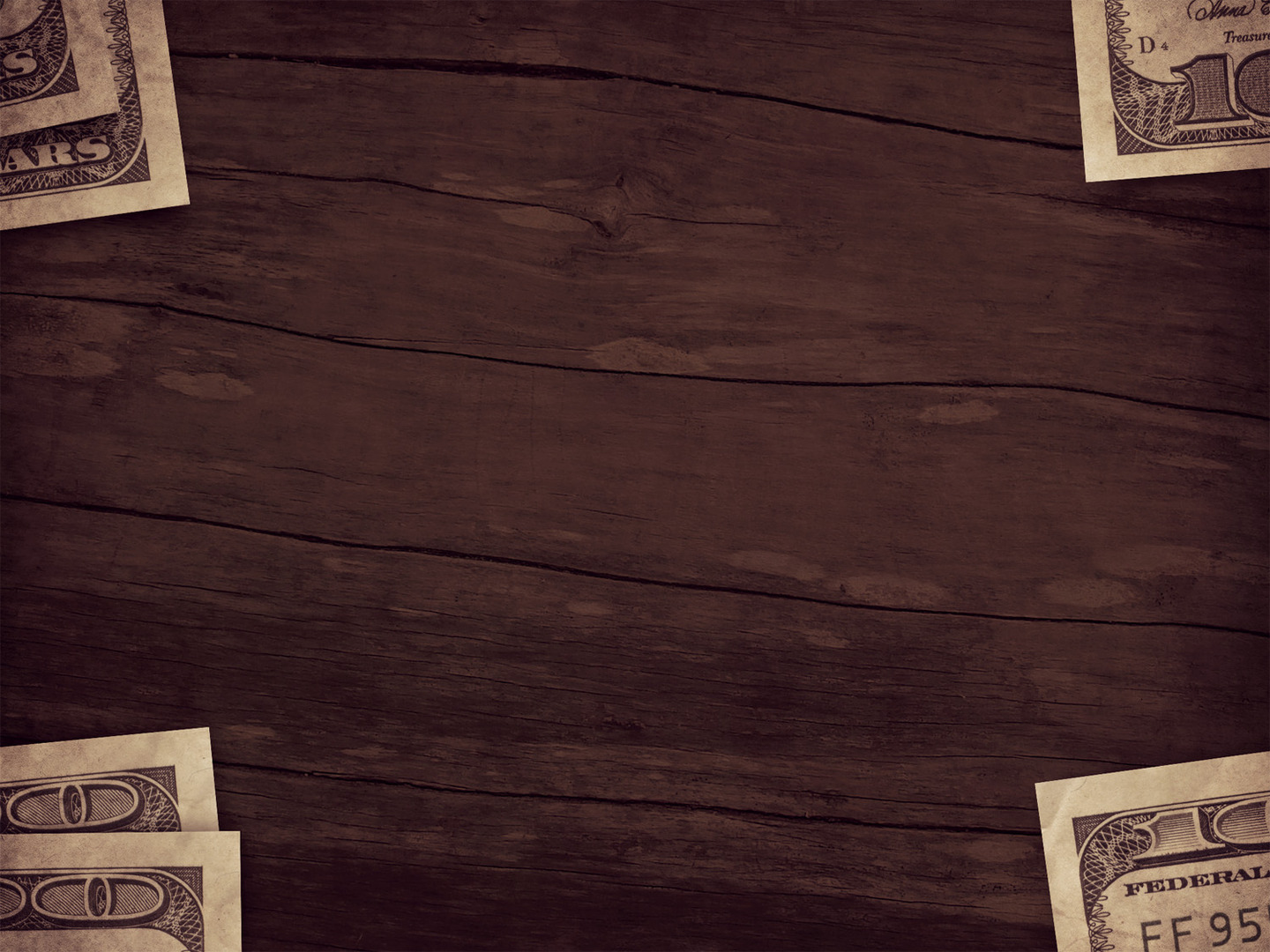 FOR THOSE WHO ARE NOT RICH
True wealth has nothing to do with money (v. 6)
Matt. 6; Phil. 4:11-12; Lk. 12:15

The temporal can’t go with us into the eternal (v. 7)
Eccl. 5:17; Job. 1:21; Matt. 6:19-21
THE CHALLENGE OF
MANAGING MONEY
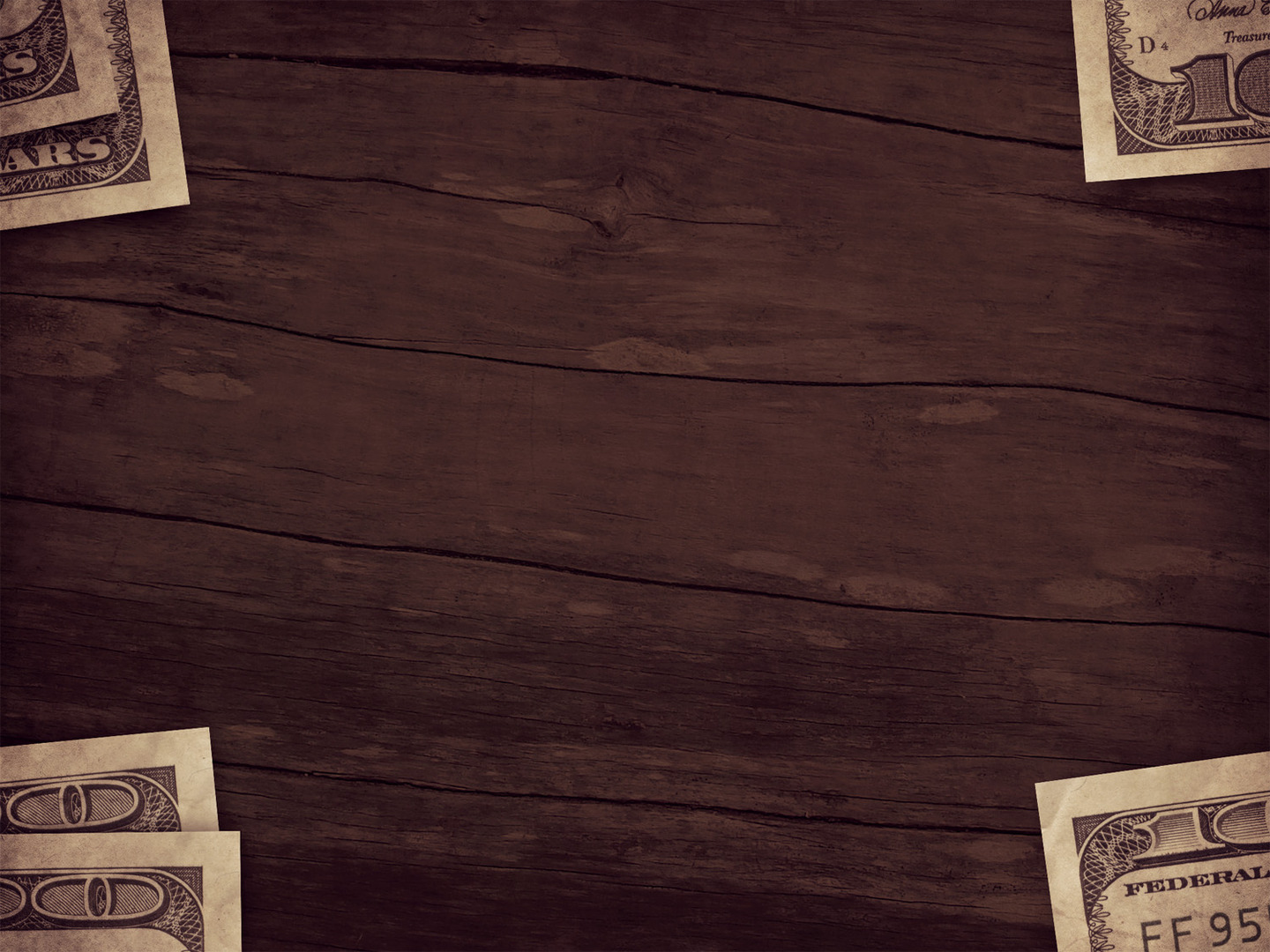 FOR THOSE WHO ARE NOT RICH
We are to be content with the necessities (v. 8)
Heb. 13:5; Phil. 4:11

Resist the desire to be rich (vv. 9-10)
Matt. 6:24; Heb. 13:5; Eccl. 5:10; Lk. 12:15
THE CHALLENGE OF
MANAGING MONEY
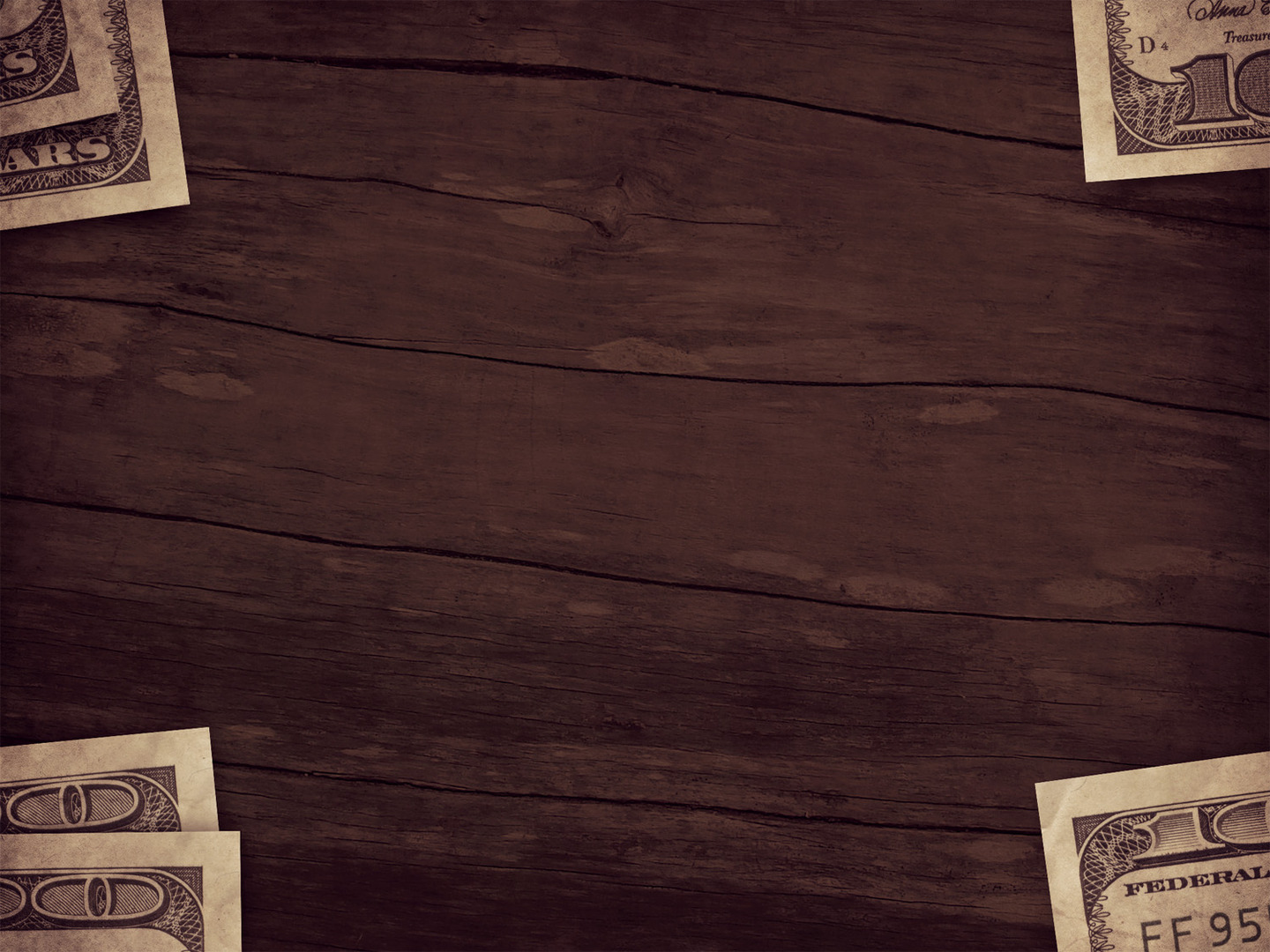 BIBLICAL WAYS TO 
MANAGE MONEY
Make a budget (and honor the Lord FIRST!)
Proverbs 27:23; 3:9

Save for the future
Proverbs 6:6-8

THEN spend the surplus
Proverbs 24:27
THE CHALLENGE OF
MANAGING MONEY
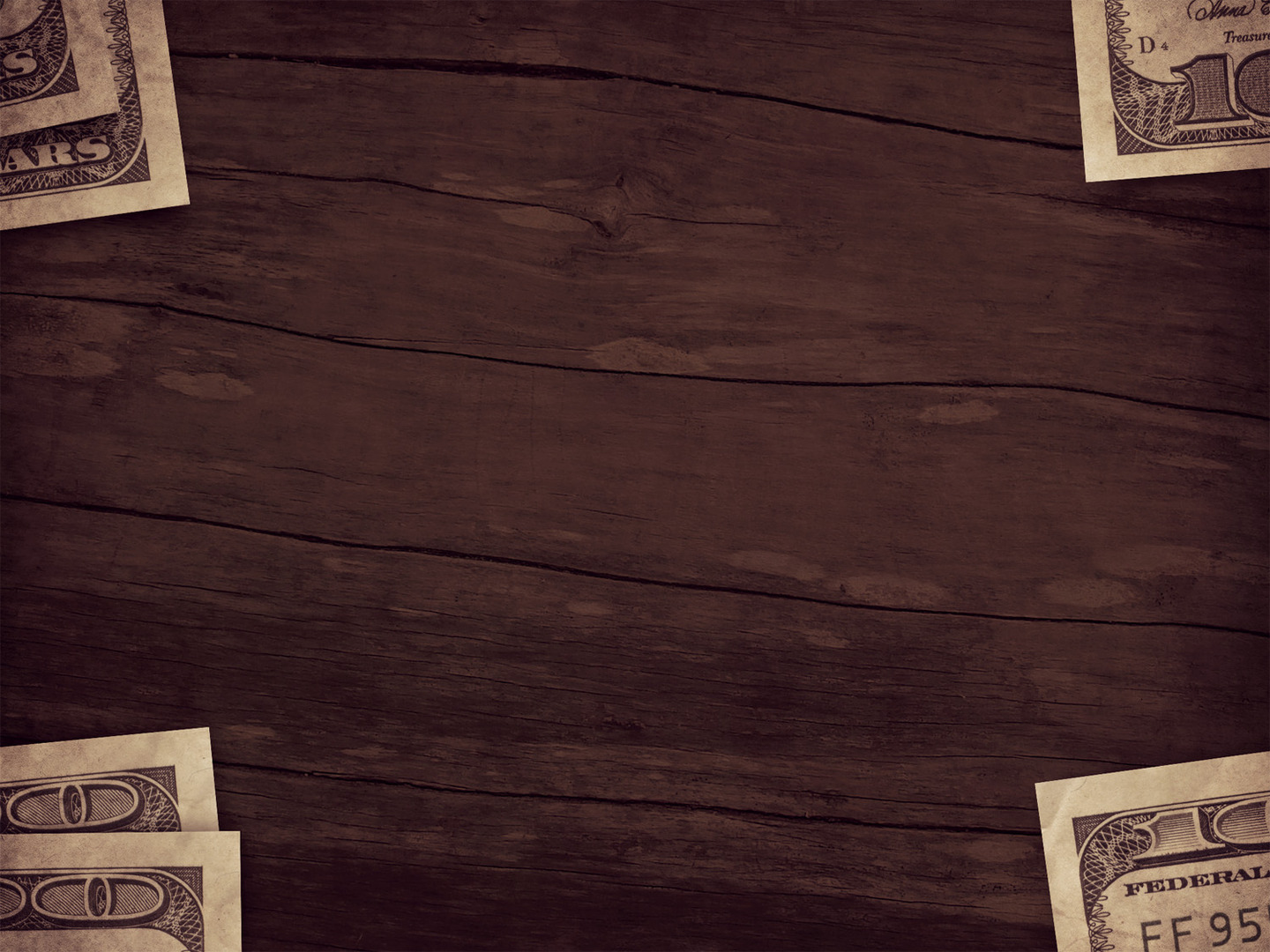 1 Timothy 6:17-19

17 As for the rich in this present age, 
charge them not to be haughty, nor to set their hopes on the uncertainty of riches, but on God, who richly provides us with everything to enjoy. 18 They are to do good, to be rich in good works, to be generous and ready to share, 19 thus storing up treasure for themselves as a good foundation for the future, so that they may take hold of that which is truly life.
THE CHALLENGE OF
MANAGING MONEY
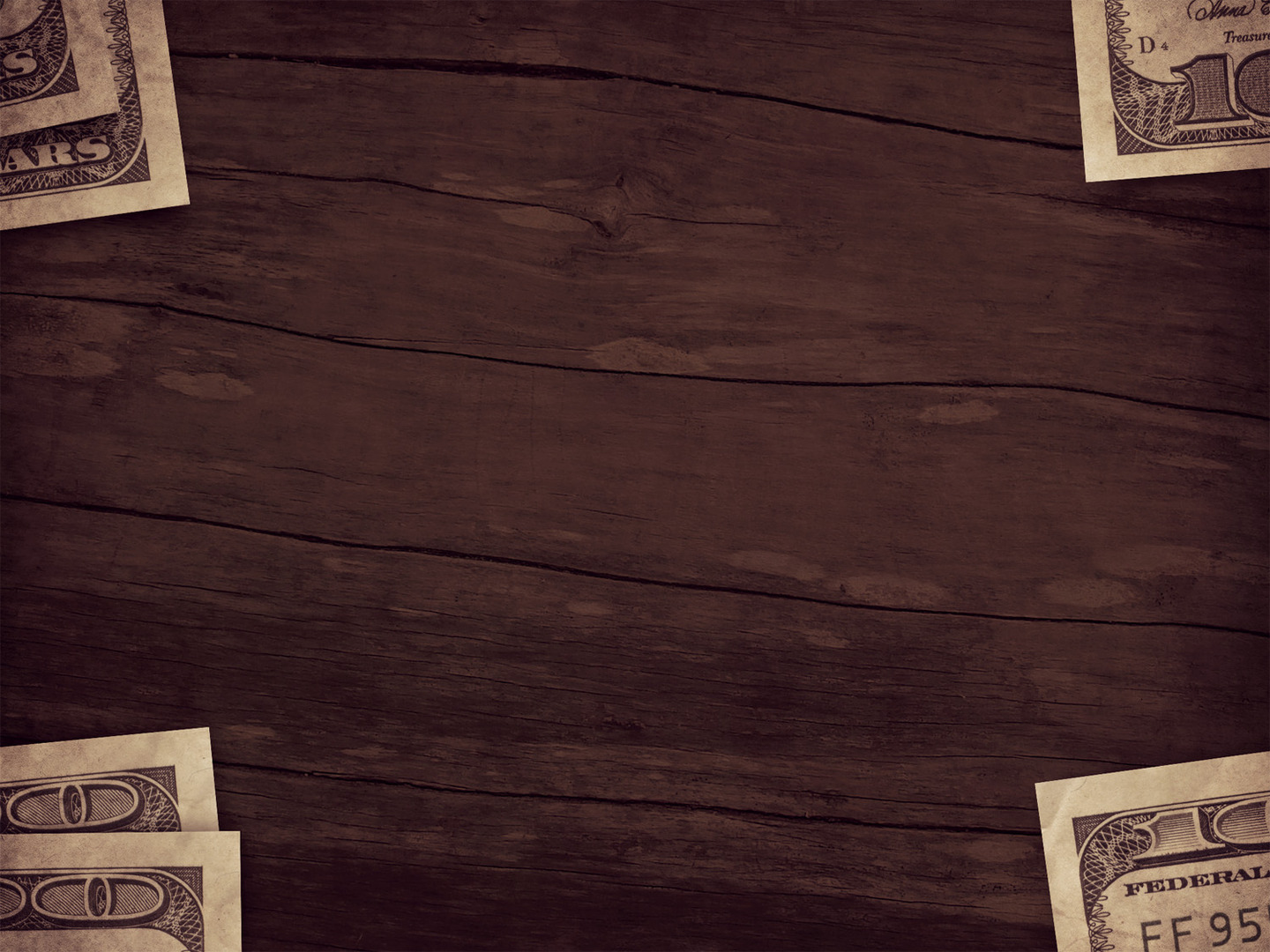 FOR THOSE WHO ARE RICH
Don’t be arrogant (v. 17)
Dan. 4:30; Deut. 8:17-18a

Don’t set your hopes on physical riches (v. 17)
Eccl. 5:17; Job. 1:21

Be willing to use your money for good (v. 18)
Eph. 2:10; Titus 3:14
THE CHALLENGE OF
MANAGING MONEY
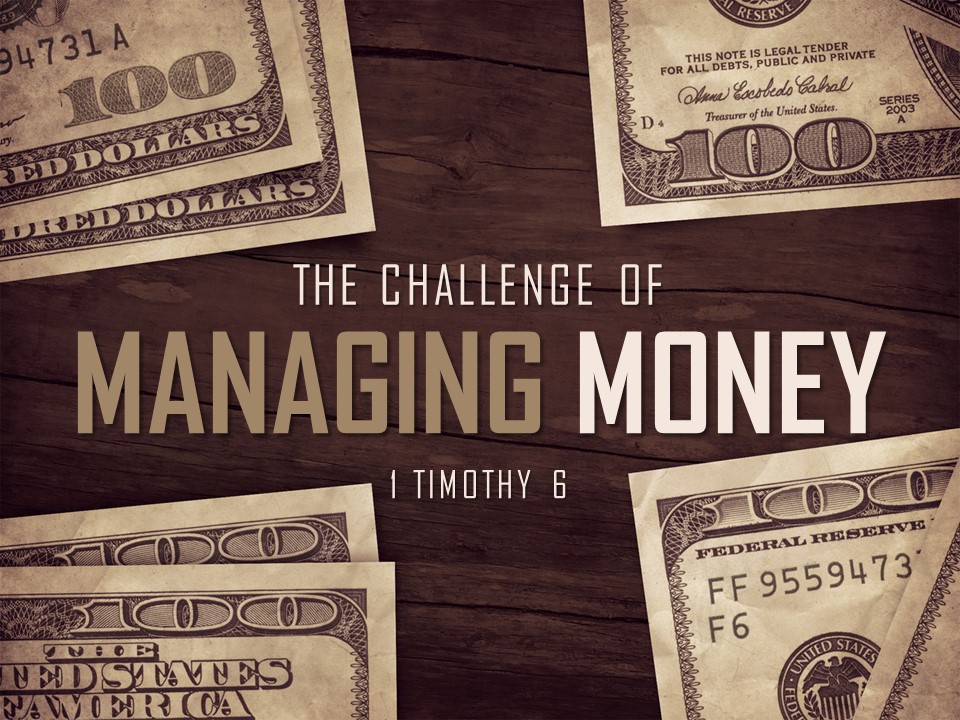